Pomáháme druhým
1. D
Co jsme sbírali
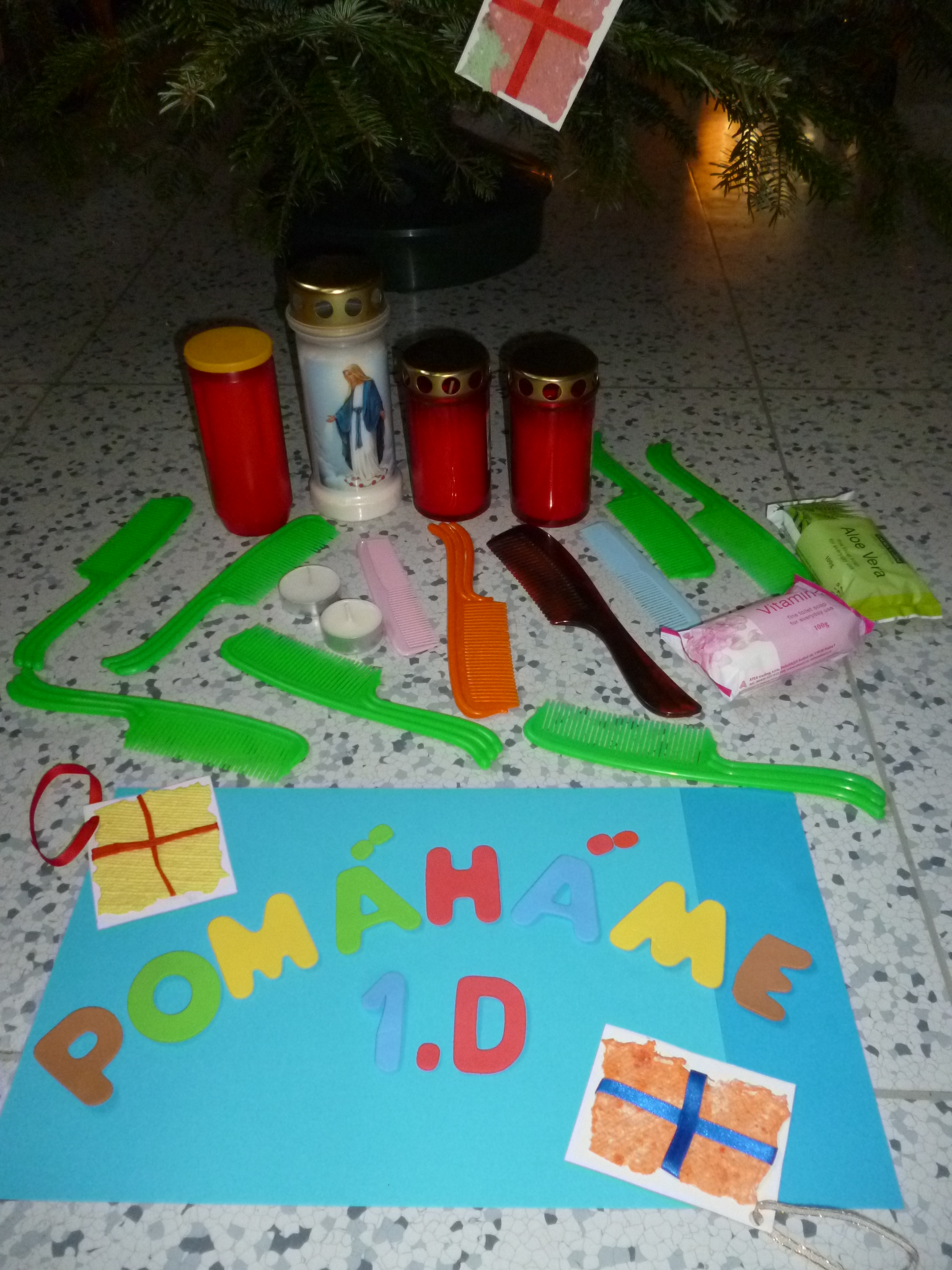 Celý měsíc jsme do naší třídy nosili svíčky, hřebínky, mýdla a kartáčky na zuby.
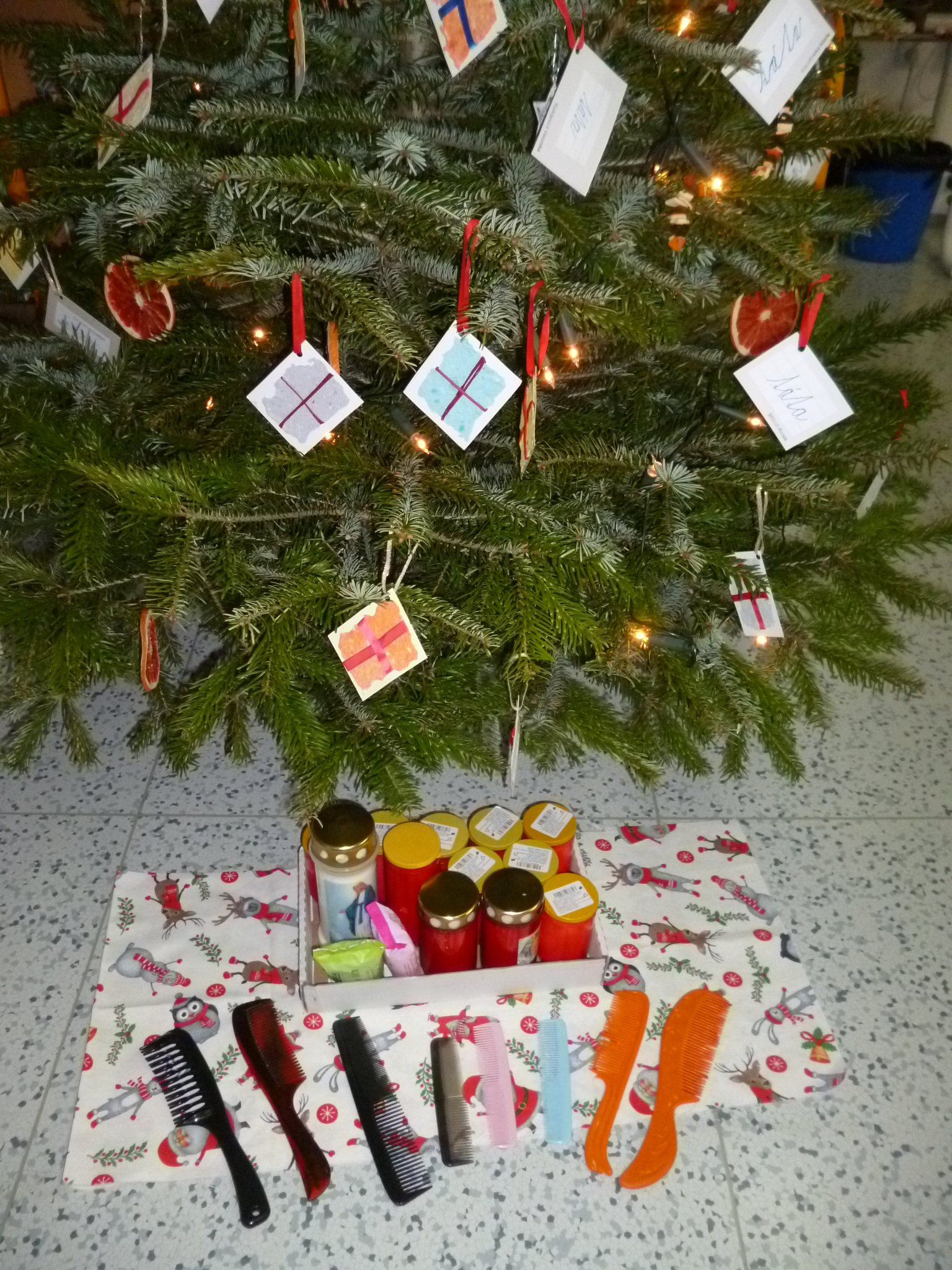 Co celková sbírka vynesla
13 svíček, 8 hřebenů, 2 mýdla a 8 kartáčků na zuby.
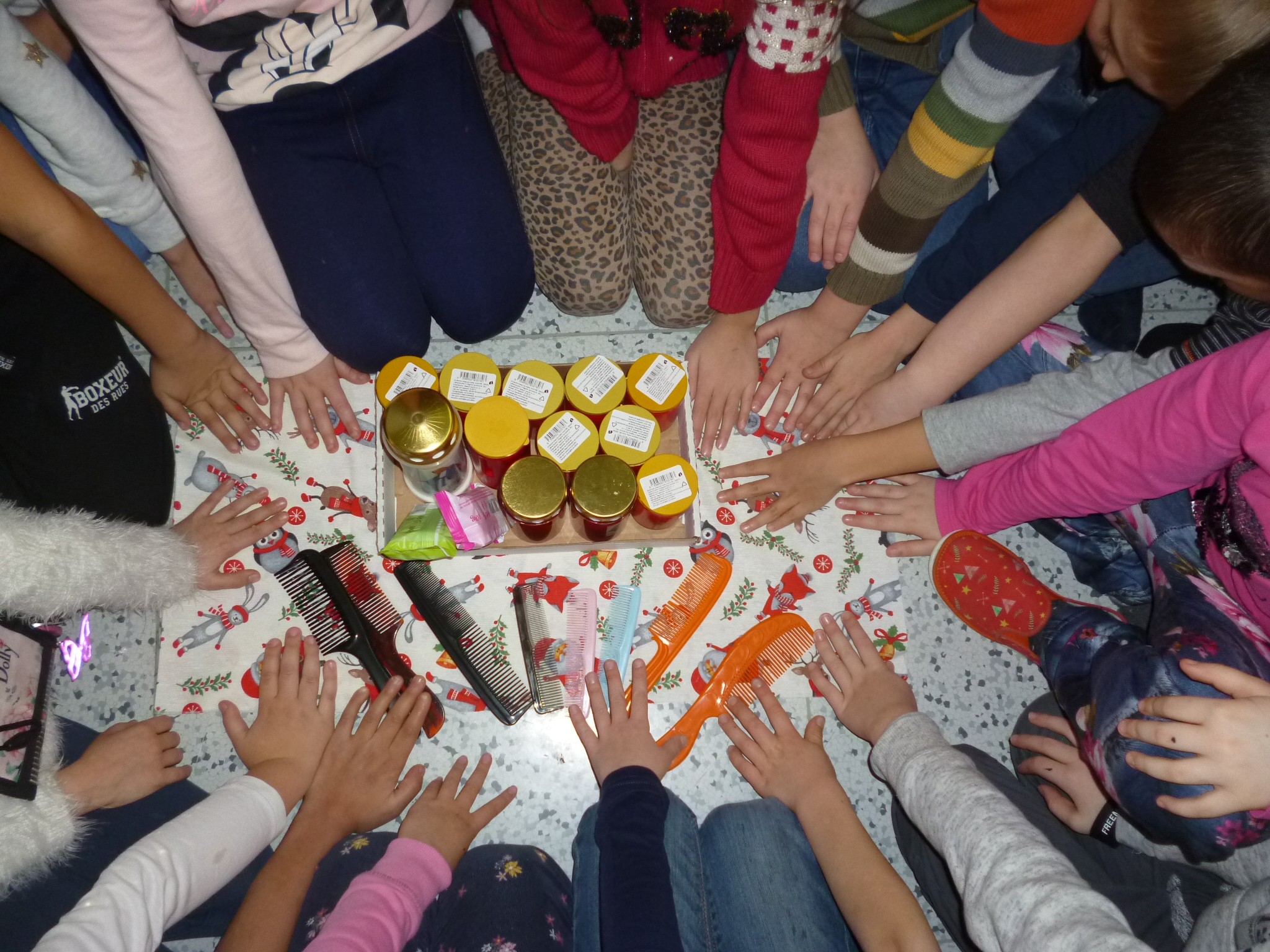 Balení do krabice a příprava pro předání potřebným
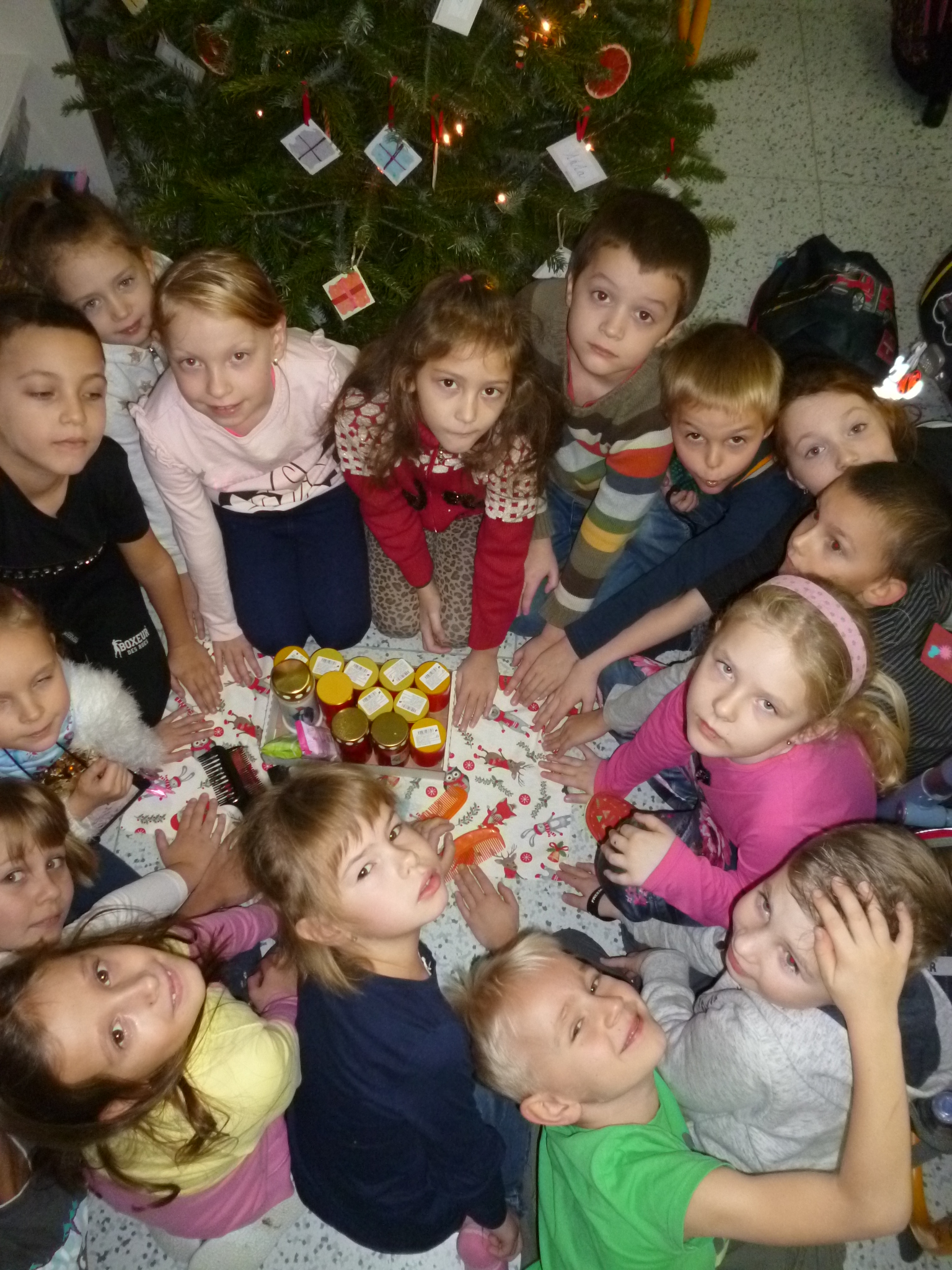 15 darujících malých Ježíšků z 1. D
Návštěva Charitativního obchůdku na Riegrově náměstí
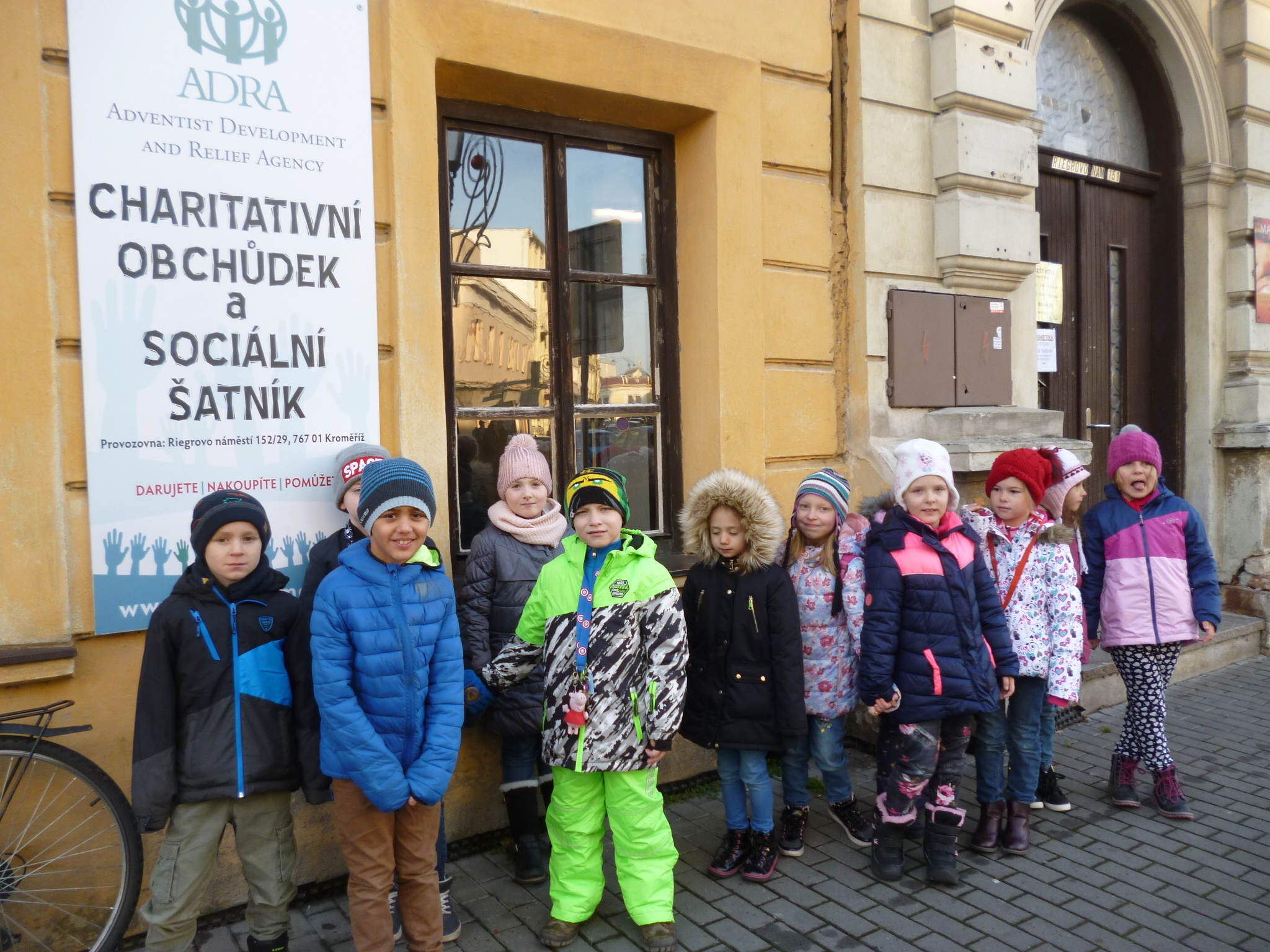 Naše sbírka poslouží všem, kteří to právě potřebují.